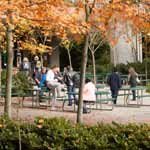 Seattle Community Colleges
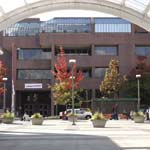 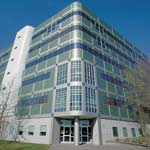 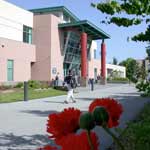 Public Budget Hearing
Fiscal Year 2013-2014
Presented June 10, 2013
Seattle Community Colleges
Board Room
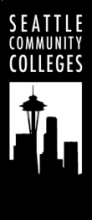 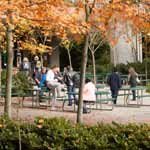 Seattle Community Colleges
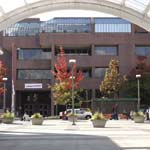 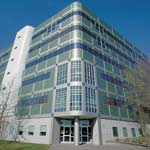 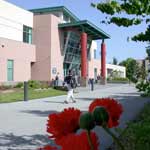 Public Budget Hearing
Fiscal Year 2013-2014
Opening Remarks
Dr. Jill Wakefield
Chancellor
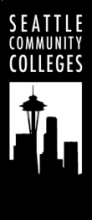 Seattle Community Colleges
Mission
Seattle Community Colleges 
will provide excellent, accessible educational opportunities 
to prepare our students for a 
challenging future.
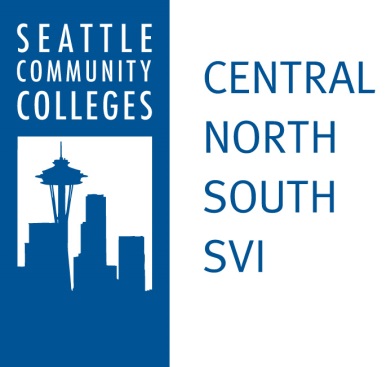 Seattle Community Colleges
Strategic Plan 2010-2015
GOAL 1 – STUDENT SUCCESS

Increase Student Learning and Achievement:

Meet annual state-funded enrollment allocation  Achieve 100% of our enrollment target
Increase student completion  and job placement
Improve student achievement in pre-college math
Seattle Community Colleges
Strategic Plan 2010-2015
GOAL 2 - PARTNERSHIPS

Build Community, Business and Educational Partnerships:

Increase awareness of the significant economic impact of the Seattle Community Colleges 
Increase professional-technical program graduates to respond to local industry workforce needs 
Increase private, foundation and local funding
Seattle Community Colleges
Strategic Plan 2010-2015
GOAL 3 - INNOVATION

Increase innovation &improve organizational effectiveness:

Increase innovative instructional options for students
Improve effectiveness, efficiency and responsiveness of administrative systems
Increase employee ethnic and racial diversity and recognition
Seattle Community Colleges
5 Year State Funding Decreases
State Funding Decreases
Since 2009, Community & Technical Colleges have had their state funding reduced by 23.5%
Seattle Community Colleges has been pro-active in meeting this challenge
FY1314 still to be determined
23.5%
Seattle Community Colleges
FY1314 Budget Review
Current Major Budget Conversations
Focus on Education – no cuts to Higher Ed
Reinstate 3% Classified Staff Salary Reduction
High Tuition increases over the last 3 years have moved the burden to the students
Expect little or no tuition increase for FY1314
Performance-based funding
Funding for long-time classified employees
New Step M for classified staff
Seattle Community Colleges
FY1314 Budget Review
District Priorities for this Year
Student Success Initiatives
Enrollment
Marketing and Branding
Preparation for Major Fund-raising Campaign
BAS Development
Academic Plan
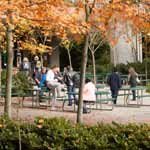 Seattle Community Colleges
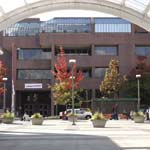 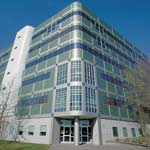 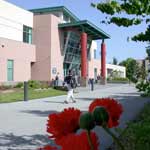 Public Budget Hearing
Fiscal Year 2013-2014
Financial Review
Dr. Kurt Buttleman
Vice Chancellor of Finance & Technology
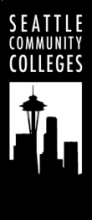 Seattle Community Colleges
FY1314 Budget Review
Current Status
Pending State budget decisions
Tuition Factors
Seattle Community Colleges
FY1314 Budget Review
Outlook
Restoration of one-time adjustments
Customized Training Program - $193,157
General one-time reduction - $910,932
Restore 3% Salary Reduction - $1,657,625
Performance Funding (SAI awards)
$0 in Governor’s Budget; $1,300,000 in Senate; $500,000 in House
Targeted enrollments (STEM & Aerospace) est. $300,000
Seattle Community Colleges
FY1314 Budget Review
Outlook
Specific investments
OCE&E IT Project - $362,000
Maritime Training Center - $255,000
Labor Center - $200,000
Pacific Hospital Operations Funding
Step M for Classified staff – est. $50,000 pass thru
Core Academic Functions funding in Senate budget - est. $1,800,000
Faculty Contract costs - $700K - $1M
Tuition Increase - 0 – 3%
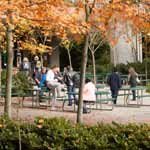 Seattle Community Colleges
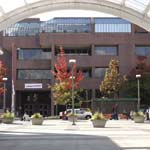 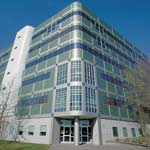 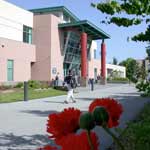 Public Budget Hearing
Fiscal Year 2013-2014
District Budgets
Dawn Vinberg
Executive Director, Financial Services & Planning
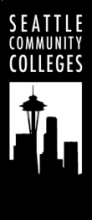 Seattle Community Colleges District Office
Budget Update FY1314
Discussions
Focus on Strategic Goals of Student Success, Building Partnerships, and Innovation
Creative Funding options such as grants and contracts
Focus on streamlining administrative activities
Seattle Community Colleges District Office
Budget Update FY1314
Themes of Requests
Safety, security and emergency preparation
Efficiency and Innovation
IT enterprise efforts
District-wide access to data and reporting
ctcLink preparation and business process improvement
Stronger marketing efforts funded appropriately
International Student marketing
Decisions made after state budget approved
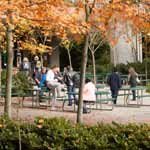 Seattle Community Colleges
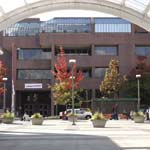 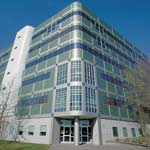 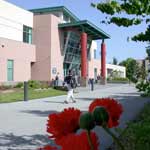 Public Budget Hearing
Fiscal Year 2013-2014
Seattle Central Community College & 
Seattle Vocational Institute
Michael Pham
Vice President, Administrative Services
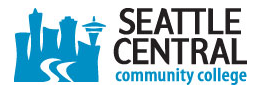 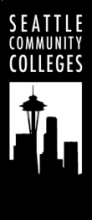 Seattle Central Community College Budget Planning FY1314
Budget Planning Process 
Campus budget forums
Budget Advisory Committee
College Council 
Departments/Divisions/Units
President’s Cabinet  (SVI = Executive Cabinet)
Seattle Central Community College Budget Planning FY1314
Budget Planning Principles
Implement budget decisions that support core themes of the college:
Responsive teaching & learning
Catalyst for opportunity & success
Diversity in action
Community Engagement

Implement budget decisions that support:
Maintaining enrollment target
Maintaining safe, healthy, & clean learning environment
Seattle Central Community College Budget Planning FY1314
Budget Strategies

President’s Cabinet reviewed the Budget Advisory Committee’s recommendations
PC approved a modified set of budget planning strategies
Primary concerns from President’s Cabinet:
Addressing declining enrollment is top priority
Reduction planning could affect morale and ability to generate FTEs
Seattle Central Community College Budget Planning FY1314
This Year’s Budget Focus

Replace and refill vacant positions and services that have direct impact on FTE generation.
Reallocate part-time faculty instruction budget (AH/AG budget), among the Instructional programs, as necessary to enhance FTE generation.
Strategically increase and incorporate non-state revenue sources, including International Education Programs revenues and reserves, in the College budget to offset cuts and to fund FTE-generating initiatives.
Seattle Central Community College Budget Planning 1314
President’s Cabinet approved College Council’s recommendations (dependent on available funding):

Up to $300K for PT faculty budget to fund 45-50 sections
NEW Advisor position
$10K for support of NEW Federal loans
Permanent $12K to support the Writing Center
NEW Assistant Director of Financial Aid
NEW Director of Nursing
NEW Assistant Dean of Academic Transfers
Continue replacement of vacant FT faculty positions (SAM, HUMSS, etc.)
Expanding Parents Ed and Child & Family Studies
Seattle Vocational Institute
Budget Planning FY1314
Budget Strategies

Enrollment and FTES generation
Student Retention
Consistent oversight of budget and expenses
Focus on streamlining administrative duties
Seattle Vocational Institute
Budget Planning FY1314
Budget Decisions

Add back the 3% Classified pay and associated benefits ($24,234)
Add two full-time tenured faculty positions
Increase utilities budget to match actual, a 6% increase of (13,320)
Tuition Revenue continued to be monitored
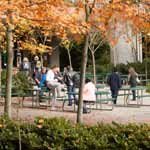 Seattle Community Colleges
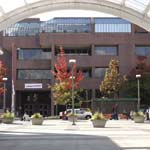 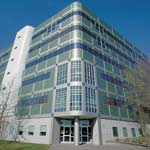 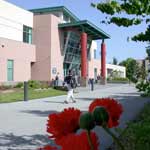 Public Budget Hearing
Fiscal Year 2013-2014
North Seattle Community College
Dr. Orestes Monterecy
Vice President, Administrative Services
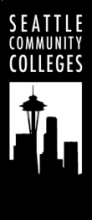 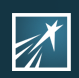 North Seattle Community College
Budget Planning FY1314
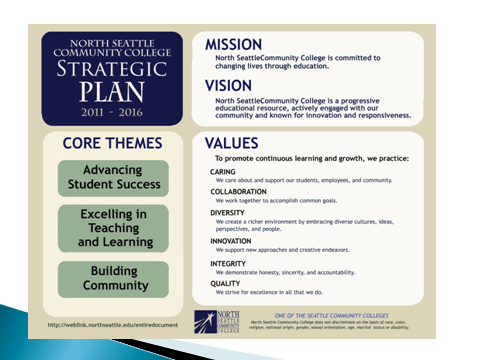 North Seattle Community College
Budget Planning FY1314
Budget Focus : Strategic Plan Core Themes
Student Success (17 items)                                     $419,660         22.2%
Evening AA Program Development stipends; Student Specialist DEV/ED Advising; Financial Aid Work-study backfill; etc.
Building Community (14 items)                           $576,640        30.6%
Reallocations/upgrades; professional development; enrollment advertisement; etc.
Excelling in Teaching & Learning (6 items)  $891,080        47.2%
AH support; BAS International Business Implementation; BAS Computer Programming development; etc.

        Core Theme Total   (37 items)       $1,887,380      100.0%
North Seattle Community College
Budget Planning FY1314
Budget Off-set Strategy
Set Asides 				      $ 488,000
Move to permanent funding in offsets               $173,931


Total Increase in Offset Funding   $2,549,311
North Seattle Community College
Budget Planning FY1314
Budget Changes for 2013-14
No growth assumption. 

President –Institutional Effectiveness position goes to 80% .
Instruction: Fill 9 Fulltime Faculty Positions (Biology, Chemistry, .5 Library, Accounting, International Business (BAS), Nursing, 2 English, 1 IEP.

Student Services– Fill Fin Aid Dir. Position & Dean of Enrollment.

Administrative Services – Fill Director of Facilities, Director of IT, Director of Safety and Security, IT Web Applications Developer, Parking TMP Cord.
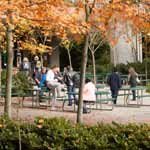 Seattle Community Colleges
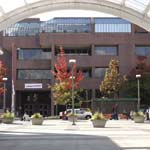 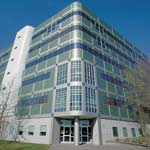 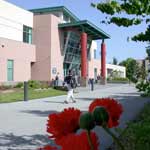 Public Budget Hearing
Fiscal Year 2013-2014
South Seattle Community College
Dr. Frank Ashby
Vice President, Administrative Services
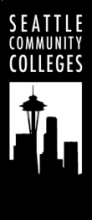 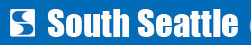 South Seattle Community College
Budget Planning FY1314
College Core Themes 
Student Achievement
Teaching and Learning
College Culture and Climate
Community Engagement and Partnership
Budget Focus 
INCREASE Enrollment, Retention, Completion
Preserve quality of education
Achieve maximum efficiency
South Seattle Community College
Budget Planning FY1314
College Council Recommendations
Student Achievement/Teaching & Learning:
  Financial Aid
  Professional Technical Advising
  Educational Support services
  Advising and Counseling
  Support request for all instructional positions
Culture & Climate/Community Engagement & Partnerships
Mandatory classified increment
Faculty contractual obligation
IT Services
Campus security
Technology replacement plan
Equipment
South Seattle Community College
Budget Planning FY1314
Budget Strategies 

Requests total $1.2 mil
Cost Shifts
Efficiencies
New Revenue 
Reserves
South Seattle Community College
Budget Planning FY1314
Approvals, based on available funding

Faculty Positions:
To fill 6 FT Tenure Track
To fill 5 FT Temporary
Educational Support Services position from grant
Prof/Tech Advisor
Financial Aid coordinator 
Financial Aid Loan position start January 2014
PT Advising
South Seattle Community College
Budget Planning FY1314
Approvals, based on available funding
IT Specialist (40% on fee account)
Communication Specialist PIO
Electrician 
BAS Teach Tech program funded
Contractual Obligations
New faculty contract anticipated cost, tenure stipend, turnover savings allocation, classified increments
Goods & Services reallocations & adjustments
Instructional Media, Tutoring Center printing, Business Office printing
Student Services request for professional development is approved from local funds
South Seattle Community College
Budget Planning FY1314
South’s Budget Summary
Meet enrollment target
Serve students and community
Invest in growth
Support infrastructure
Be prepared for changes
Seattle Community Colleges
Budget Hearing
Questions & Discussion?
Thank you all for attending